Рассказ о месте, в котором живешь.
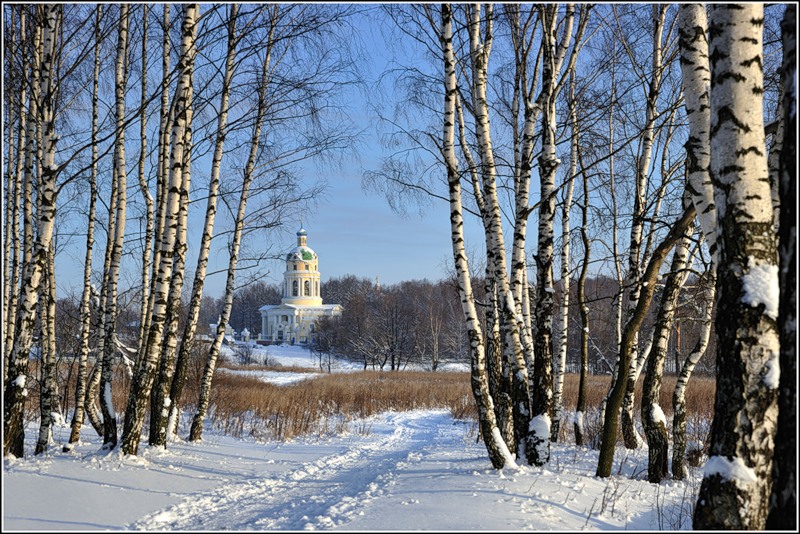 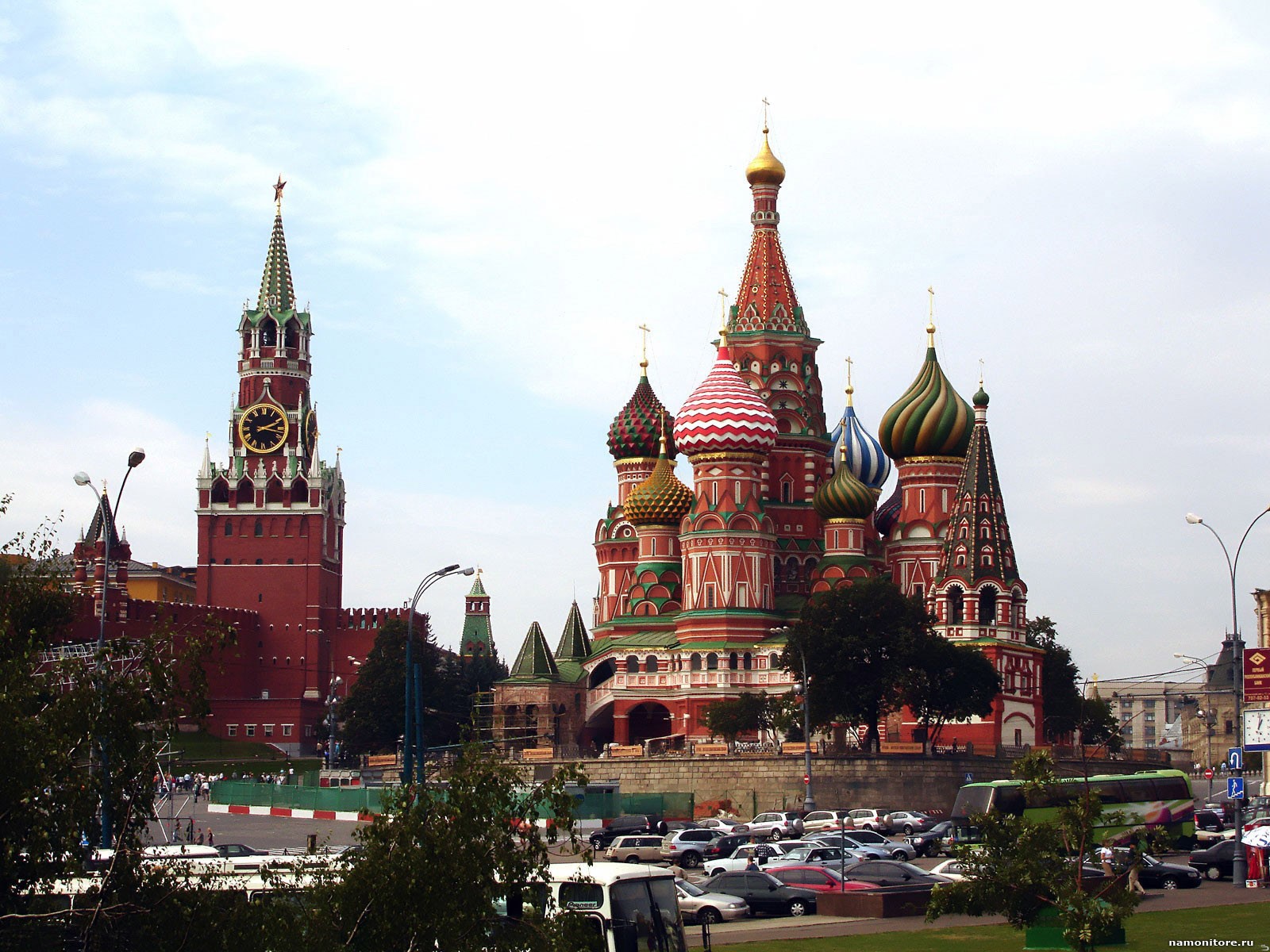 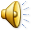 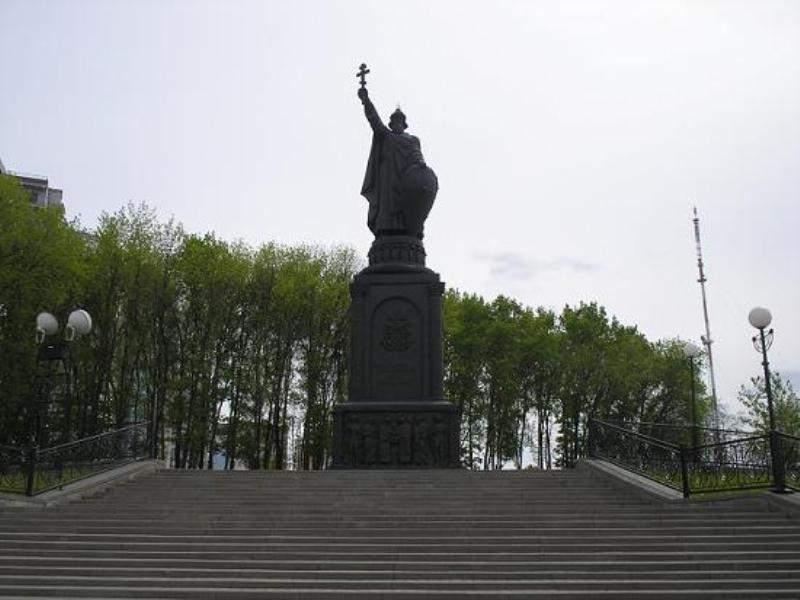 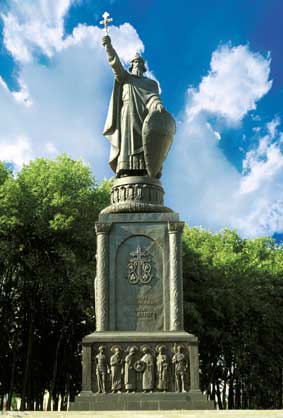 Р(р)одина
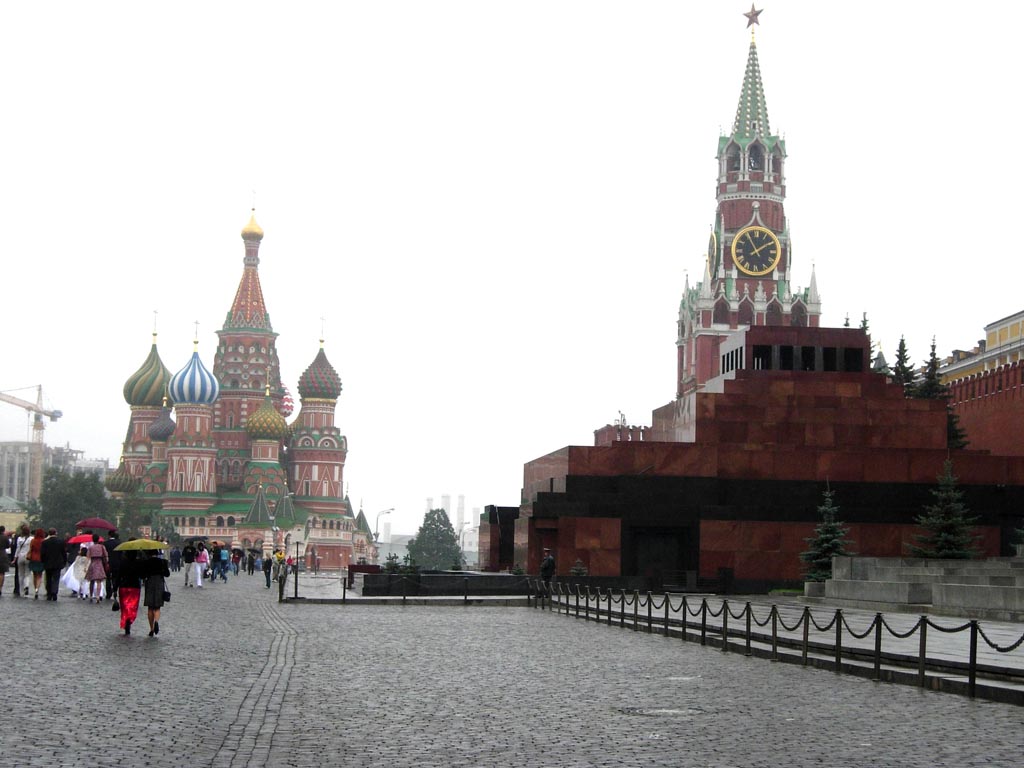 Р(р)одина
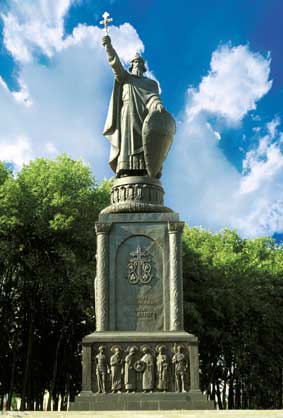 Родина
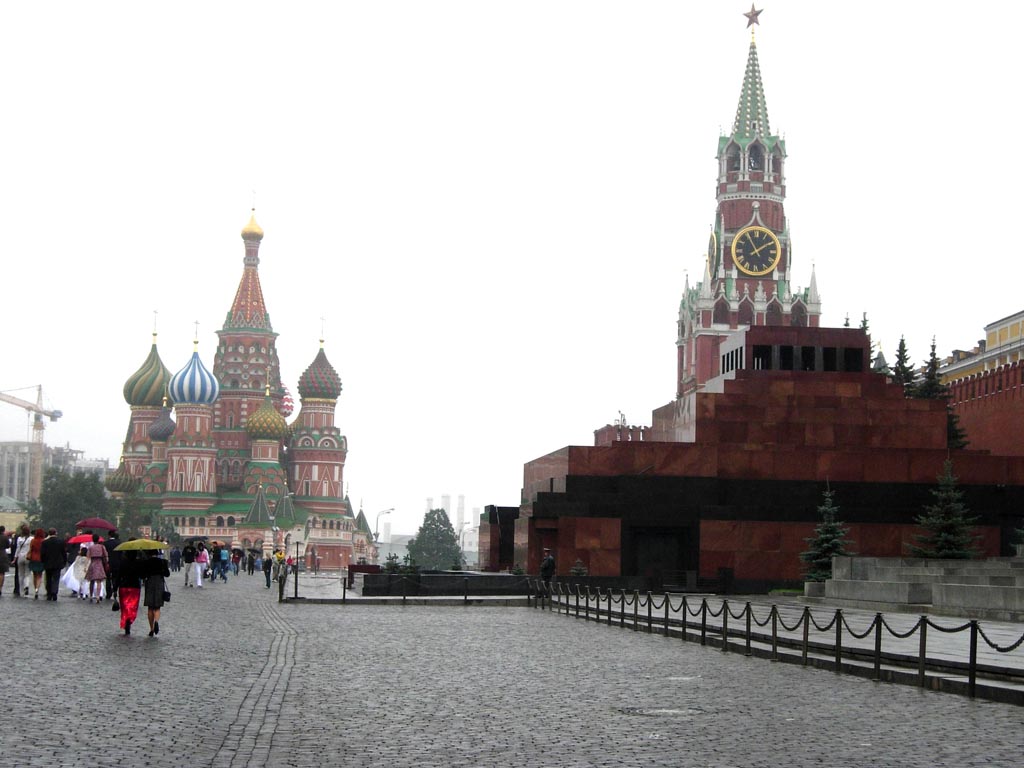 родина
Сегодня на уроке
я  научился …
 было интересно …
 было трудно …
 могу похвалить себя за то, что …
 могу похвалить одноклассников за    то, что
 больше всего мне понравилось …
 мне показалось важным …